The food chain in the seaBy: Yiğit
What are the creatures that produce their own food in the sea?
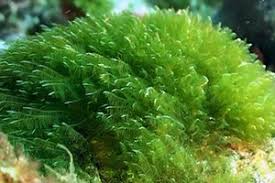 Sea algae are creatures that produce their own plants in the sea.
Phytoplankton
Phytoplanktons are one-celled organisms. 
They catch the sun’s energy and does photosynthesis. 
At the end, they produse food, nutrients and carbon dioxide into organic compounds.
This picture shows the aquarium phytoplankton:
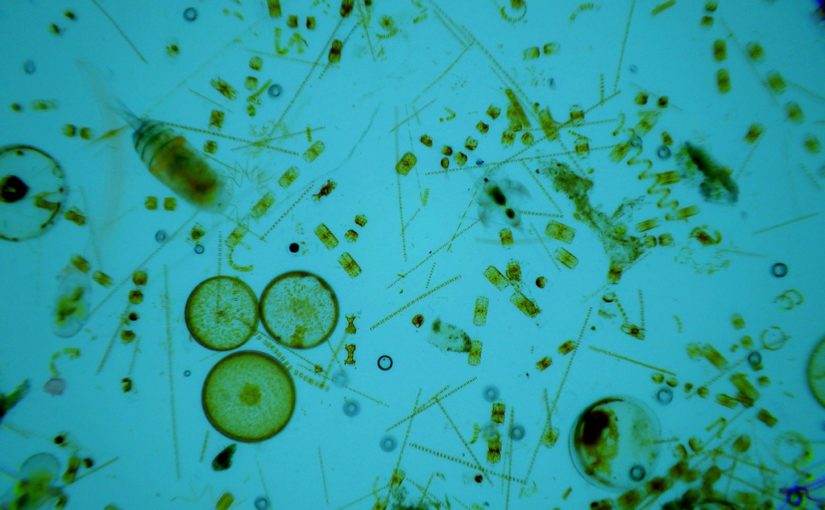